Deutschland
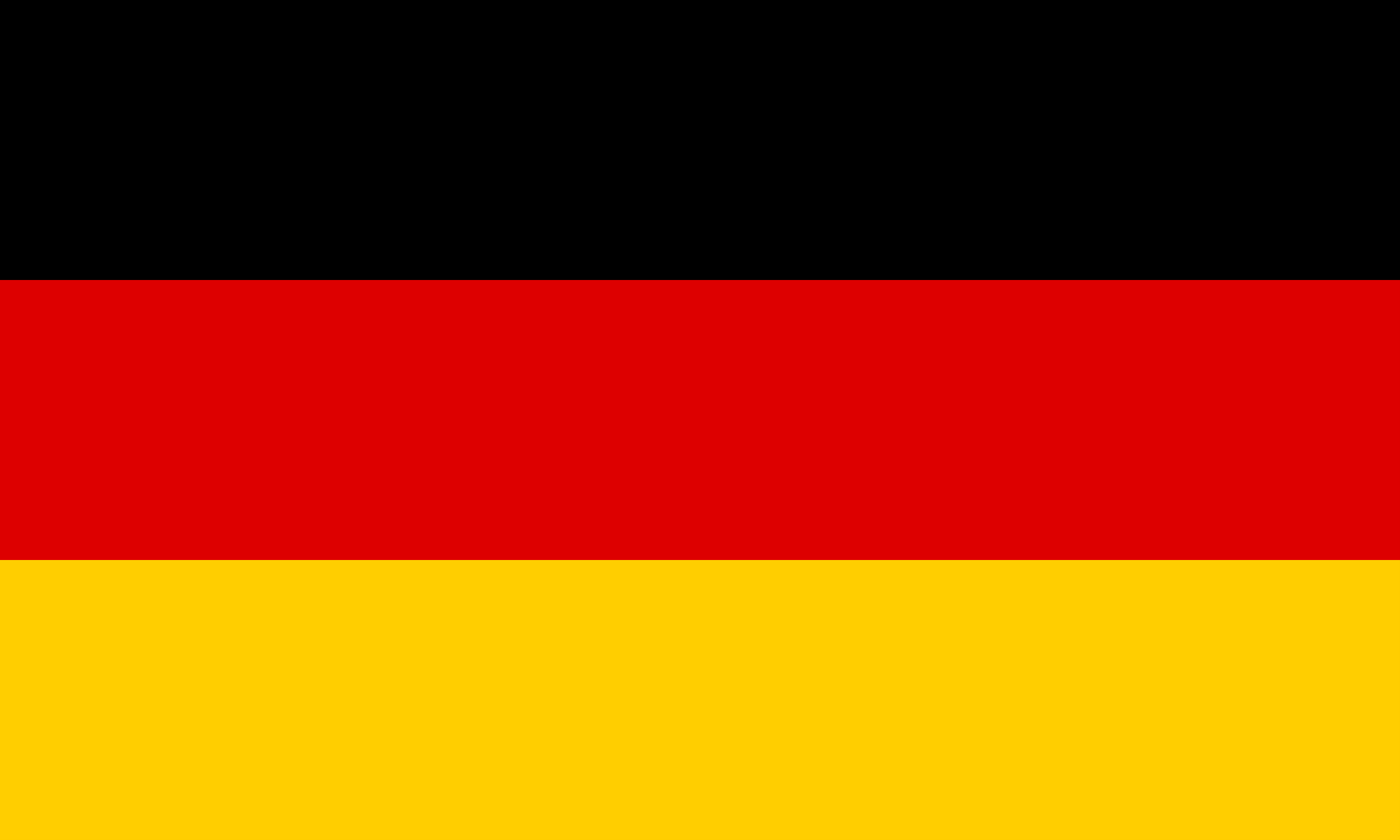 https://www.welt-flaggen.de/register
Spanien
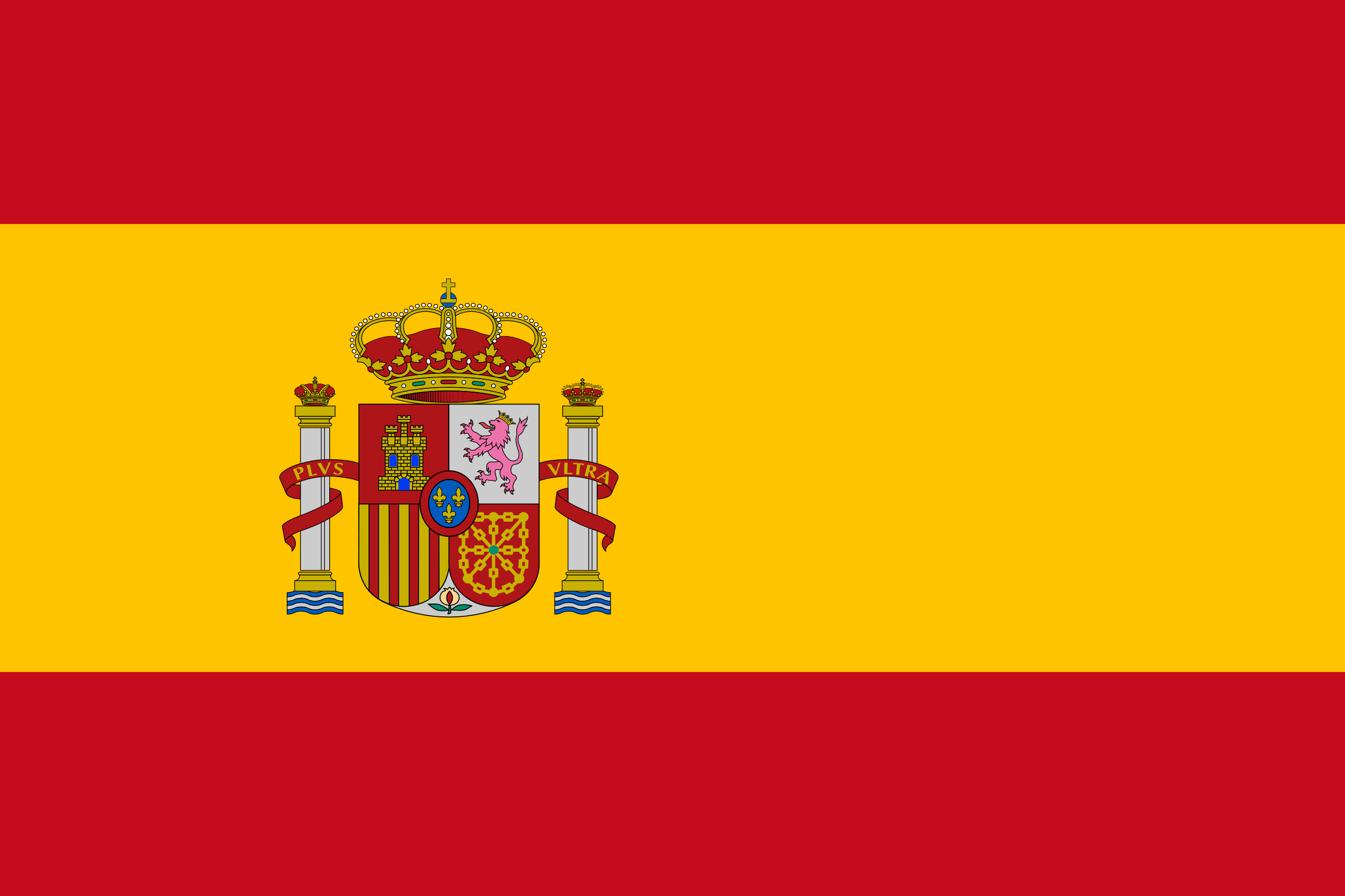 https://www.welt-flaggen.de/register
Argentinien
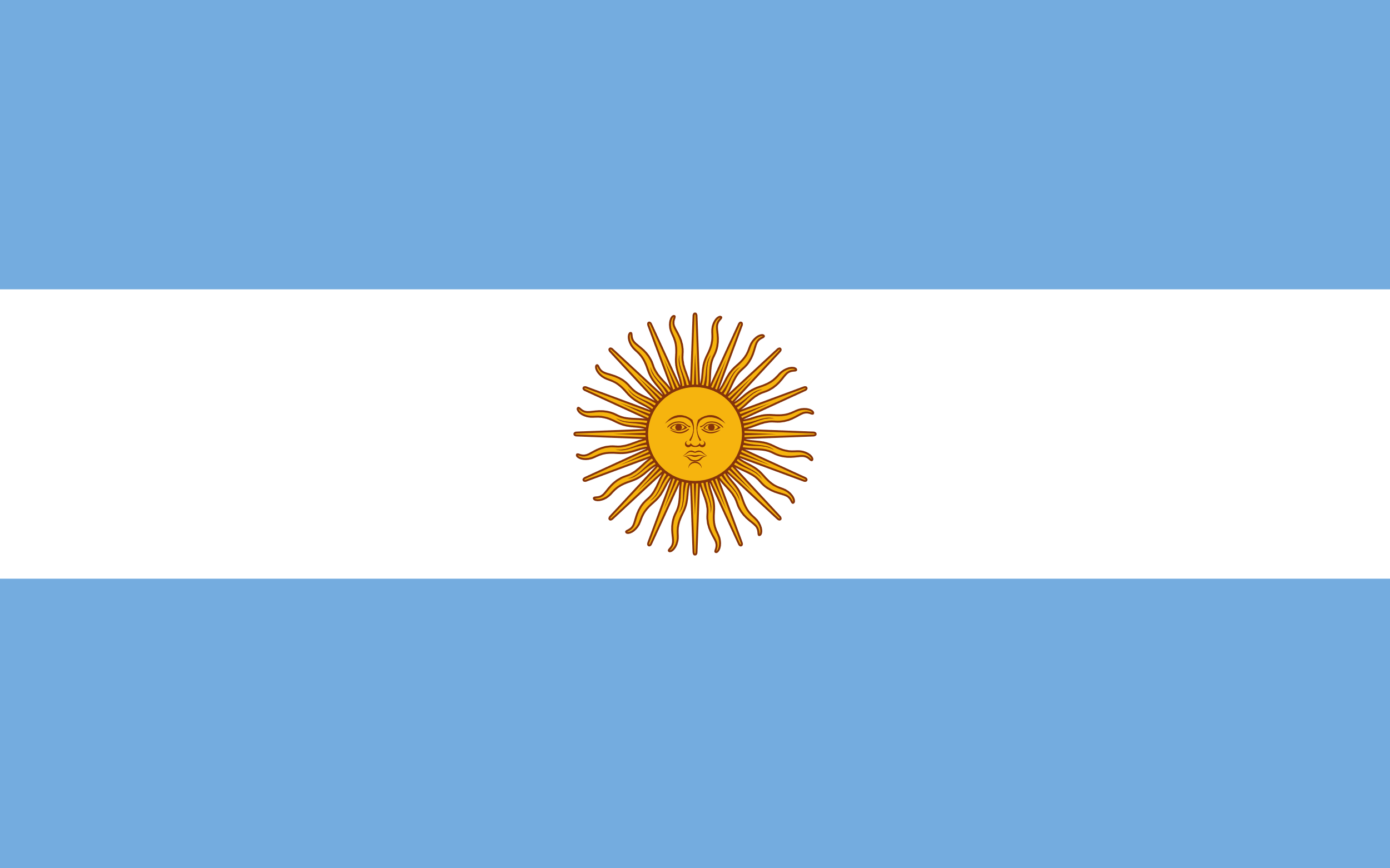 https://www.welt-flaggen.de/register
USA
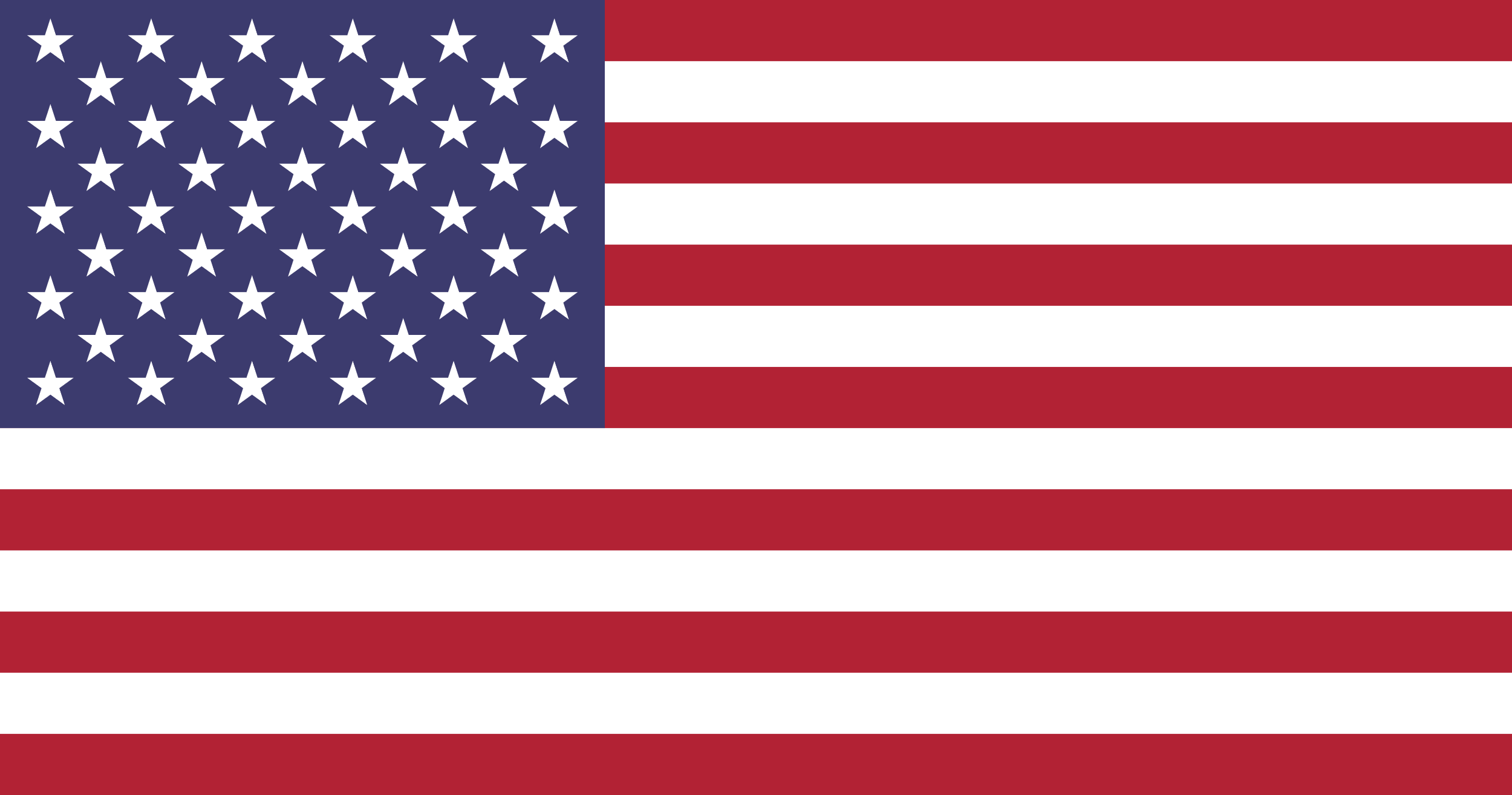 https://www.welt-flaggen.de/register
Ukraine
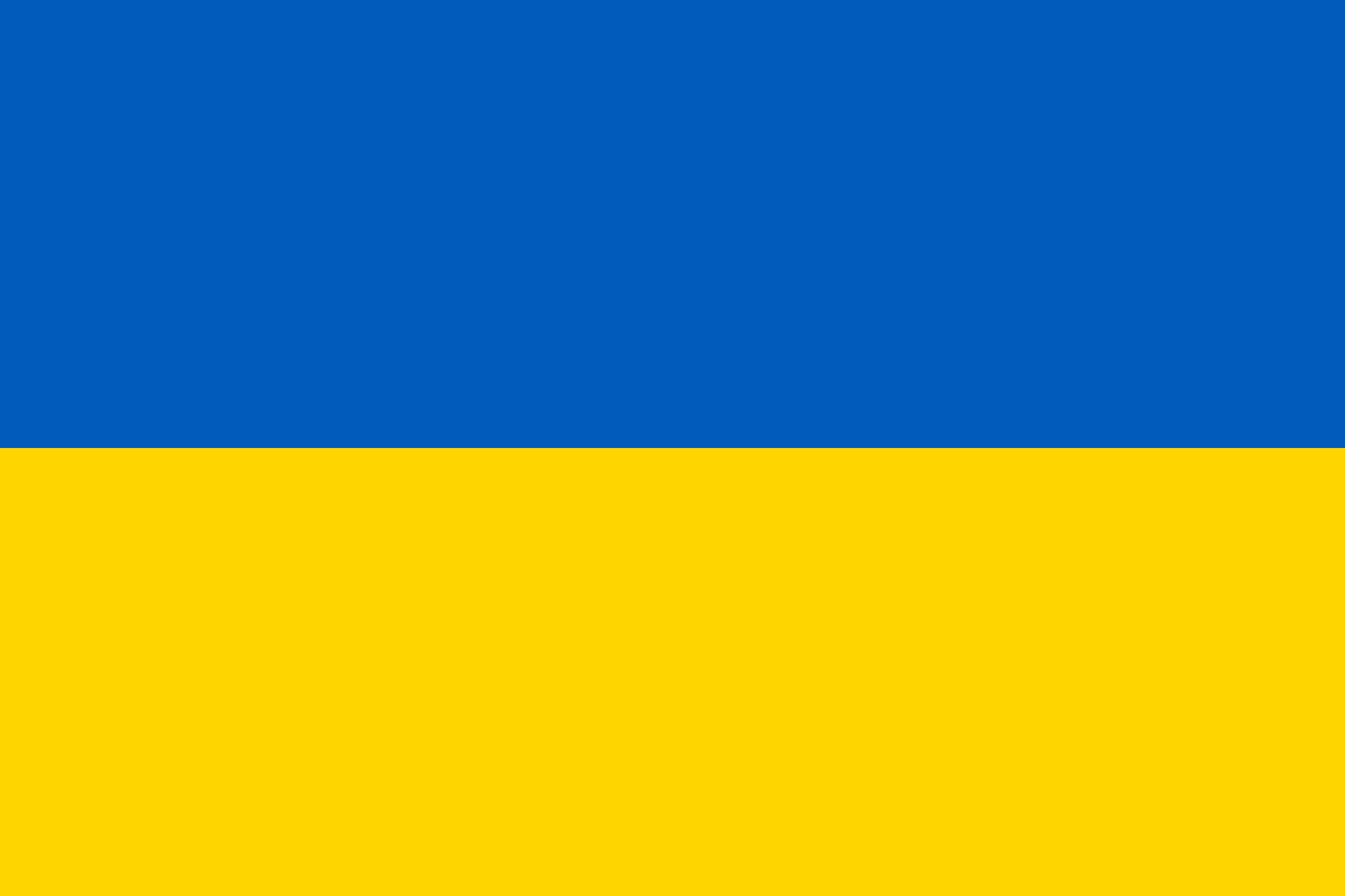 https://www.welt-flaggen.de/register